Title
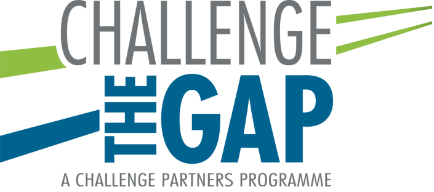 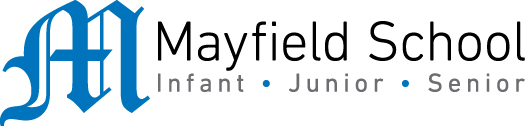 School Name: Mayfield Primary
Case study in a nutshell:  Raising Aspiration, Motivation and Achievement through Metacognition
Our school
Our school challenges
To help our target group of children in Year 1 and 3 to understand the characteristics of effective learners and learning.
To raise their aspirations and ambitions
How we did it
We developed an all-through ethos around our ‘6 Learning Superpowers’ of Ready, Resilient, Respectful, Responsible, Resourceful and Reflective.
We embedded metacognition in our teaching and learning and our school systems for rewards and behaviour.
Organised a ‘My Only Limitation Is My Ambition Week’ of inspirational speakers to raise children’s motivation and aspiration.
We used metacognition approaches to raise the aspiration and motivation of our pupils.  Each child completed a half-termly questionnaire with a TA to reflect on their growth as an effective learner.
We trialled the use the Progress Matrix to show the link between aspiration/motivation and achievement in reading, writing and mathematics with our target group and then took this school wide.
Our impact
10 of our 15 children improved their attendance.
The average attendance of our target group went up from 94.6% to 95.3%
Attainment in reading also improved:
What we learnt
Our Primary provision only opened in September 2014 and we benefitted hugely from working with other schools and pooling our expertise together.
The work with our target group could be equally successful with other year groups and we will be using some of the strategies with Year 3, 4 and 7 over the next year.
Want to find out more?
Find out what else the team at Mayfield are doing to improve outcomes for all their pupils: contact stedmanm@mayfield.portsmouth.sch.uk. 
Speak to the Challenge the Gap Programme Coordinator, Roisin Killick contact roisin.killick@challengepartners.org
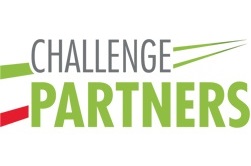